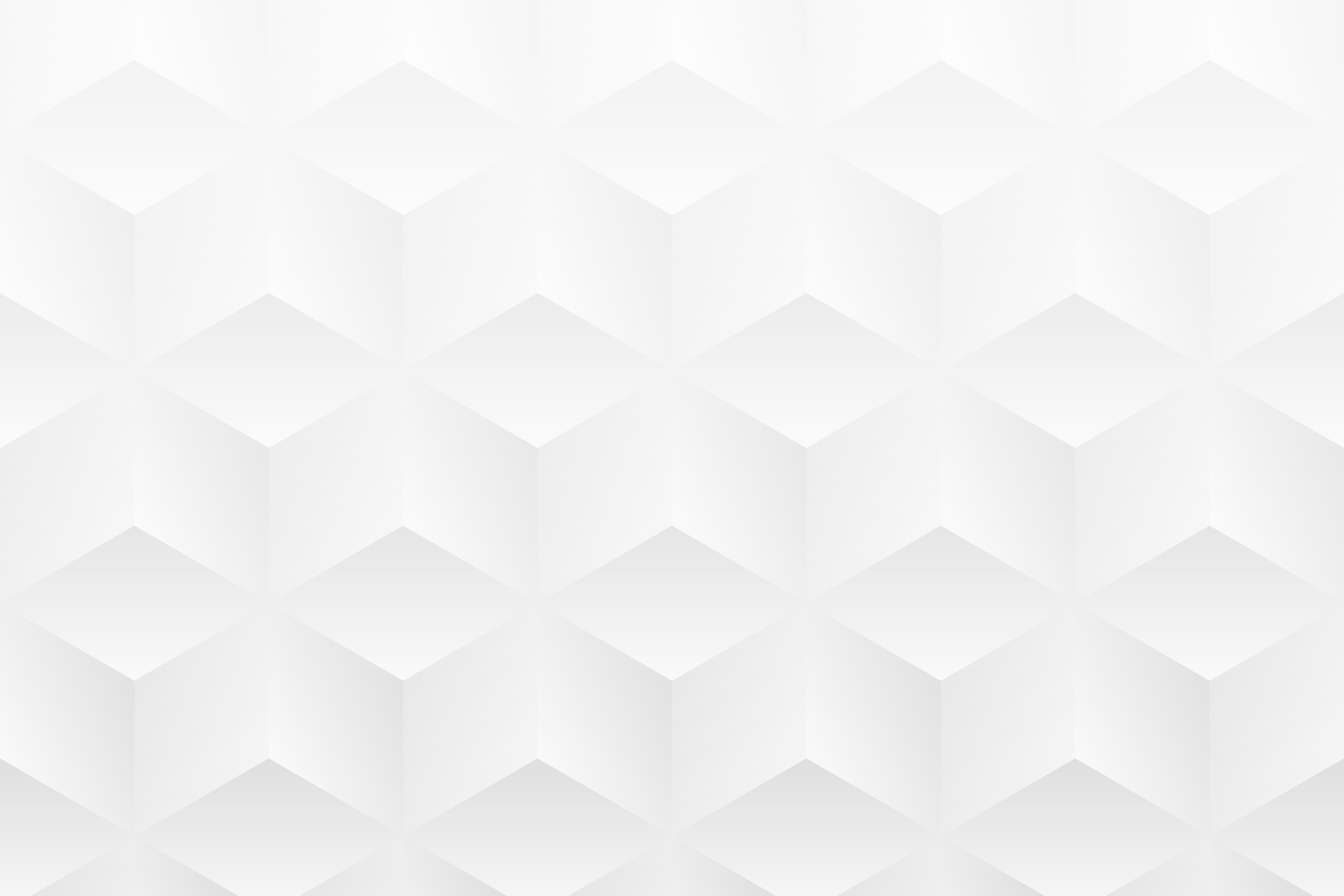 Growing up healthy:
Young Adults and the Transition to Independent Healthcare Management
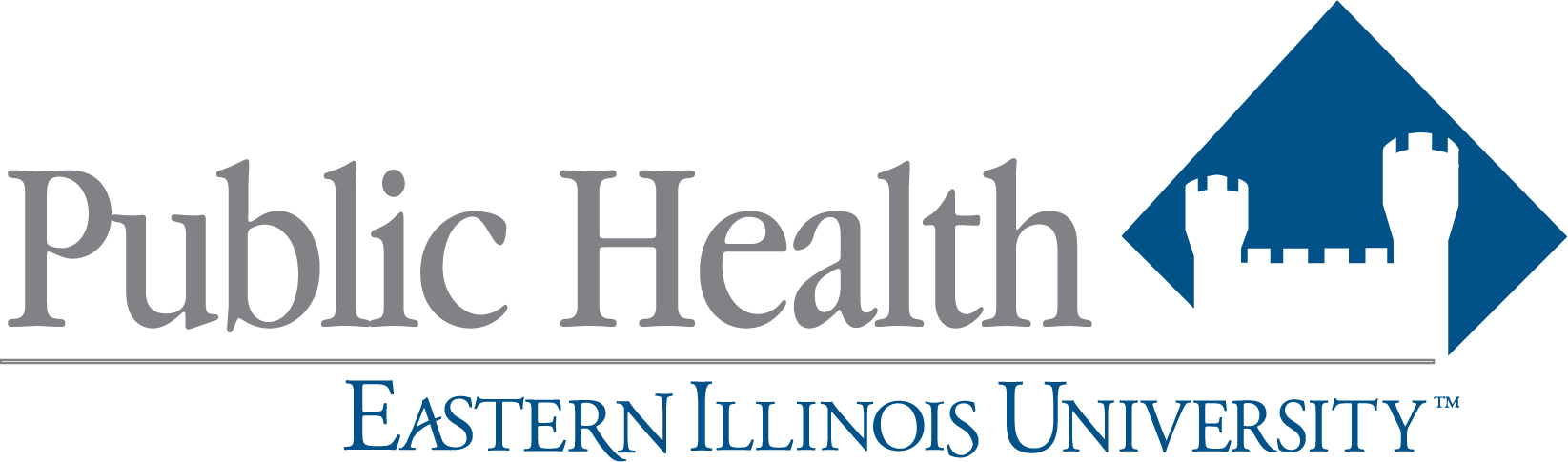 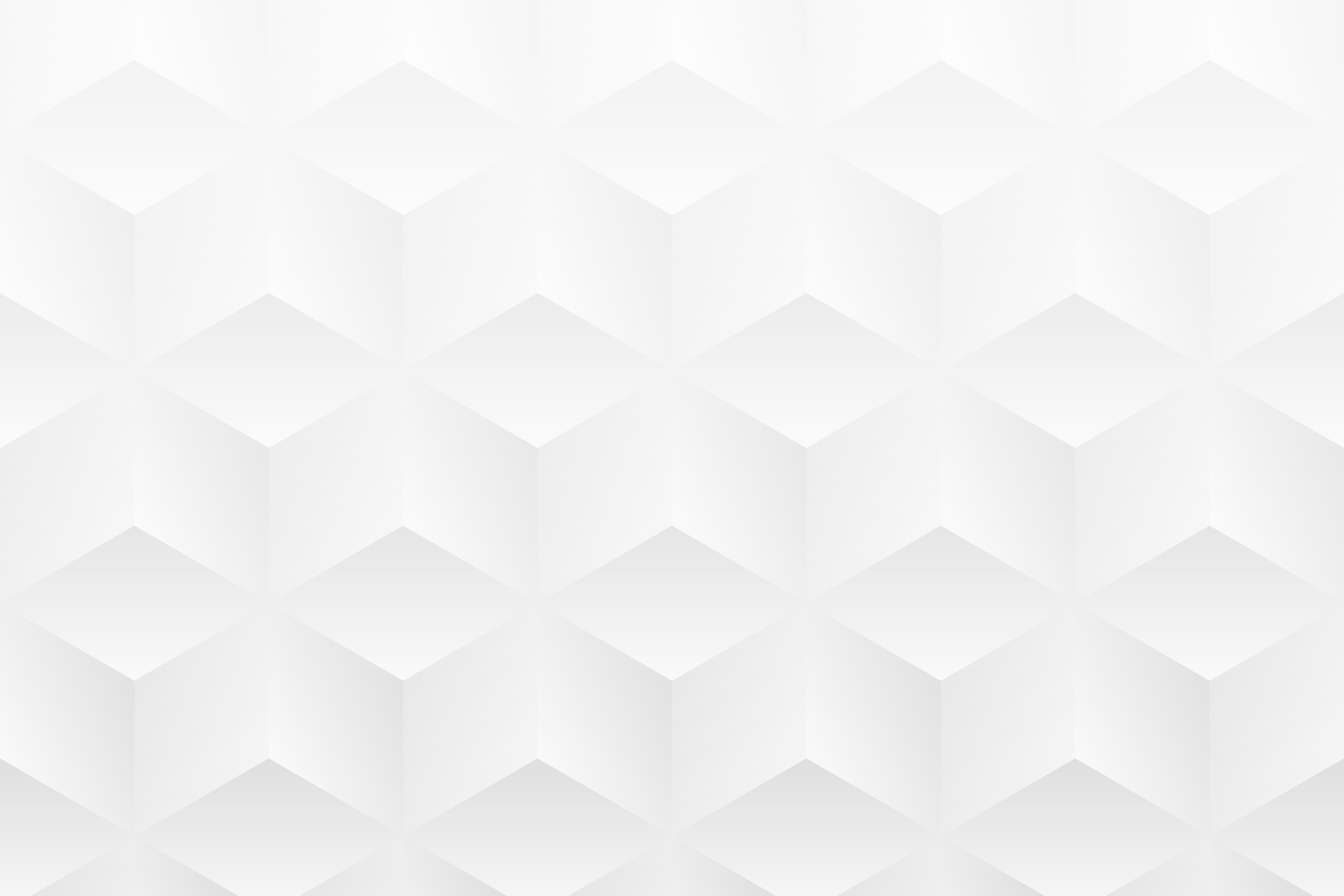 Webinar objectives
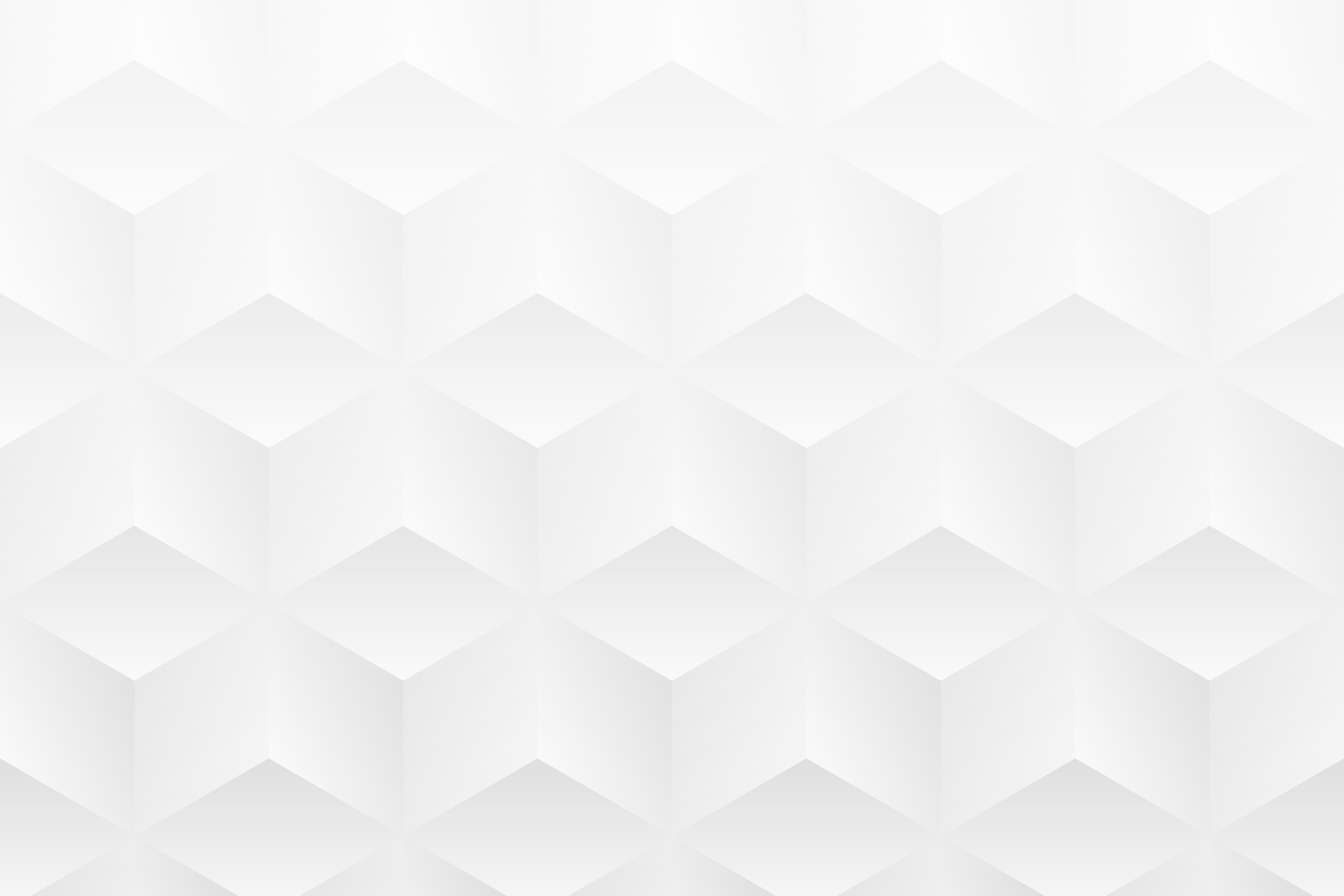 Growing up healthy: Young Adults and the Transition to Independent Healthcare ManagementBackground on our studies
Graduate project by Melody Nelligan (focus on healthcare providers)
Honors thesis project by Annabelle Heddell (focus on young adults)
Faculty research project by Dr. Lauri DeRuiter-Willems (focus on parents)

This presentation combines the results of the three studies

Research question 1: Do parents/guardians and healthcare providers believe that young adults are prepared to manage their health care independently similarly?

Research question 2: Do parents/guardians and healthcare providers have similar beliefs that young adults are prepared to manage their health care independently similarly?
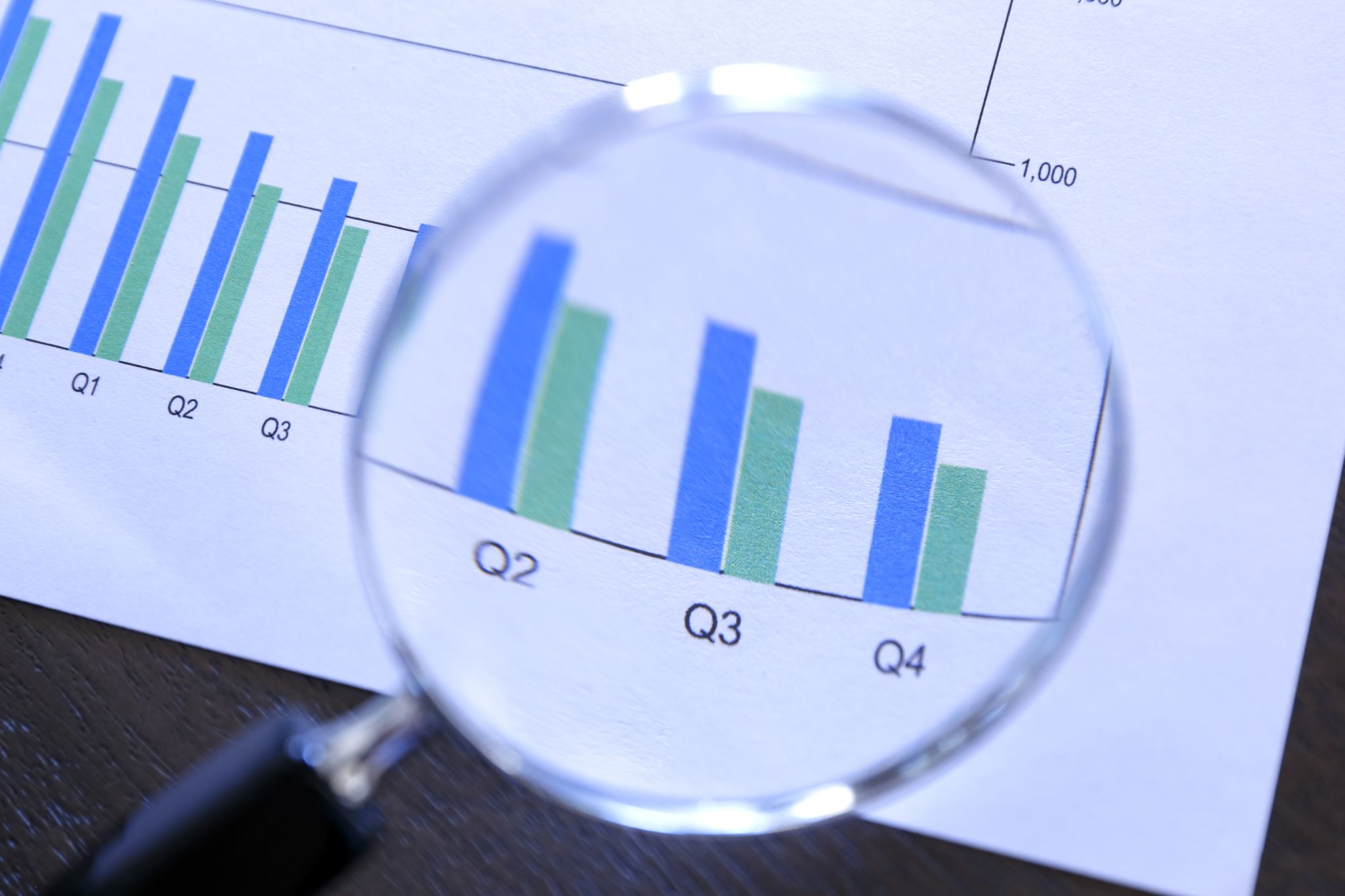 Traq survey
Transition Readiness Assessment Questionnaire
TRAQ
[Speaker Notes: validated, patient-centered questionnaire designed to assess youths’ ability to perform tasks and skills, and understand the management needs of their health.]
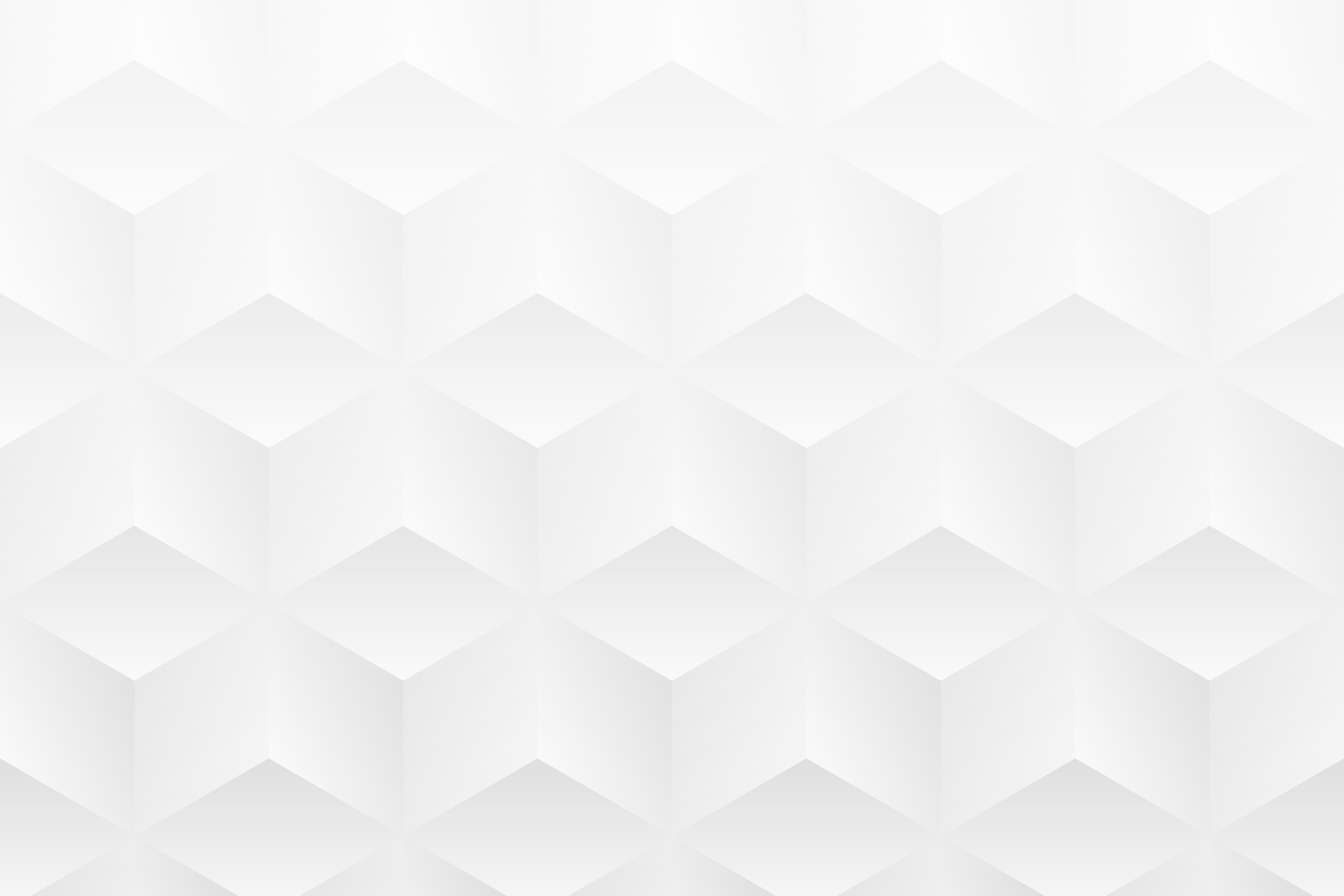 5 Traq categories
[Speaker Notes: The TRAQ tool can be used by youth, health care providers, and family to assess the young adult’s skill and knowledge but also can be used to identify relevant skills that must be learned or improved for a successful transition to independent health care management.]
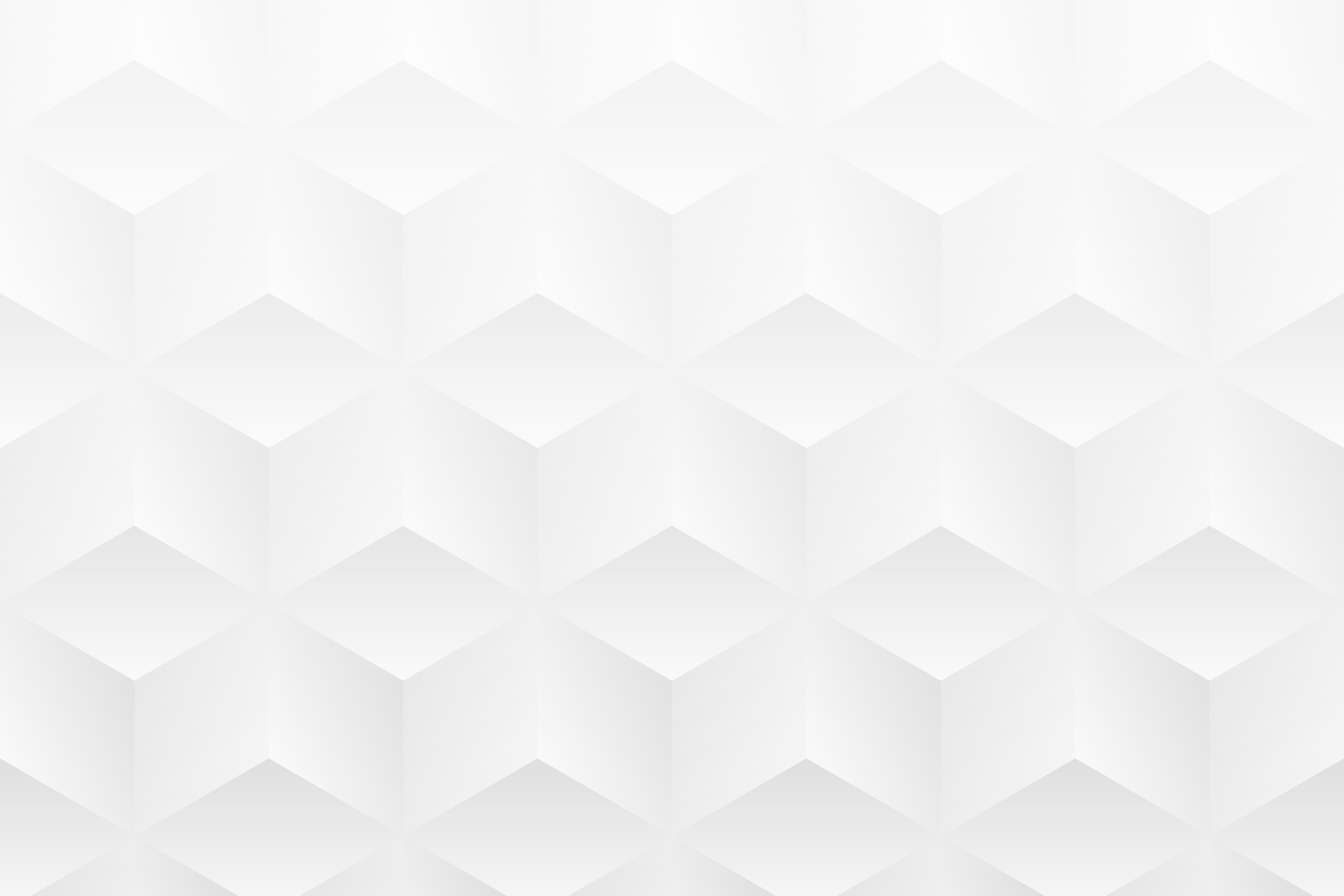 Traq answer options
Demographics – young adults
Demographics - providers
[Speaker Notes: Pediatrics and family medicine]
Demographics – parents/guardians
Types of chronic diseases or conditions
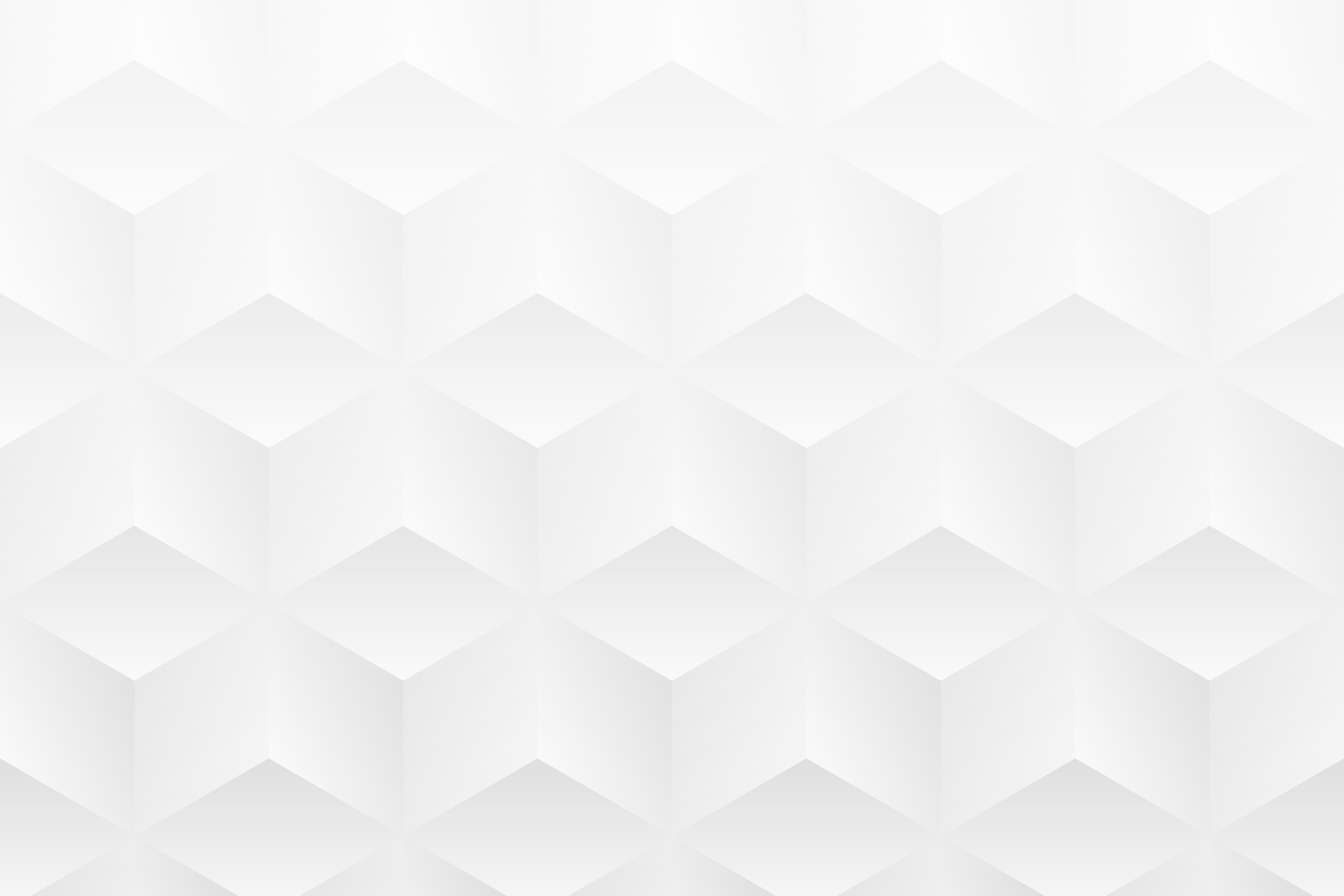 1. Survey results – managing medications
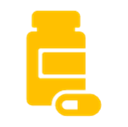 [Speaker Notes: Overall, students were more confident in their abilities to manage medications than parents/guardians. Providers were equally divided in “No, they do not know how”; “Yes, they are learning to do this”; and “Yes, they do this when they need to”.]
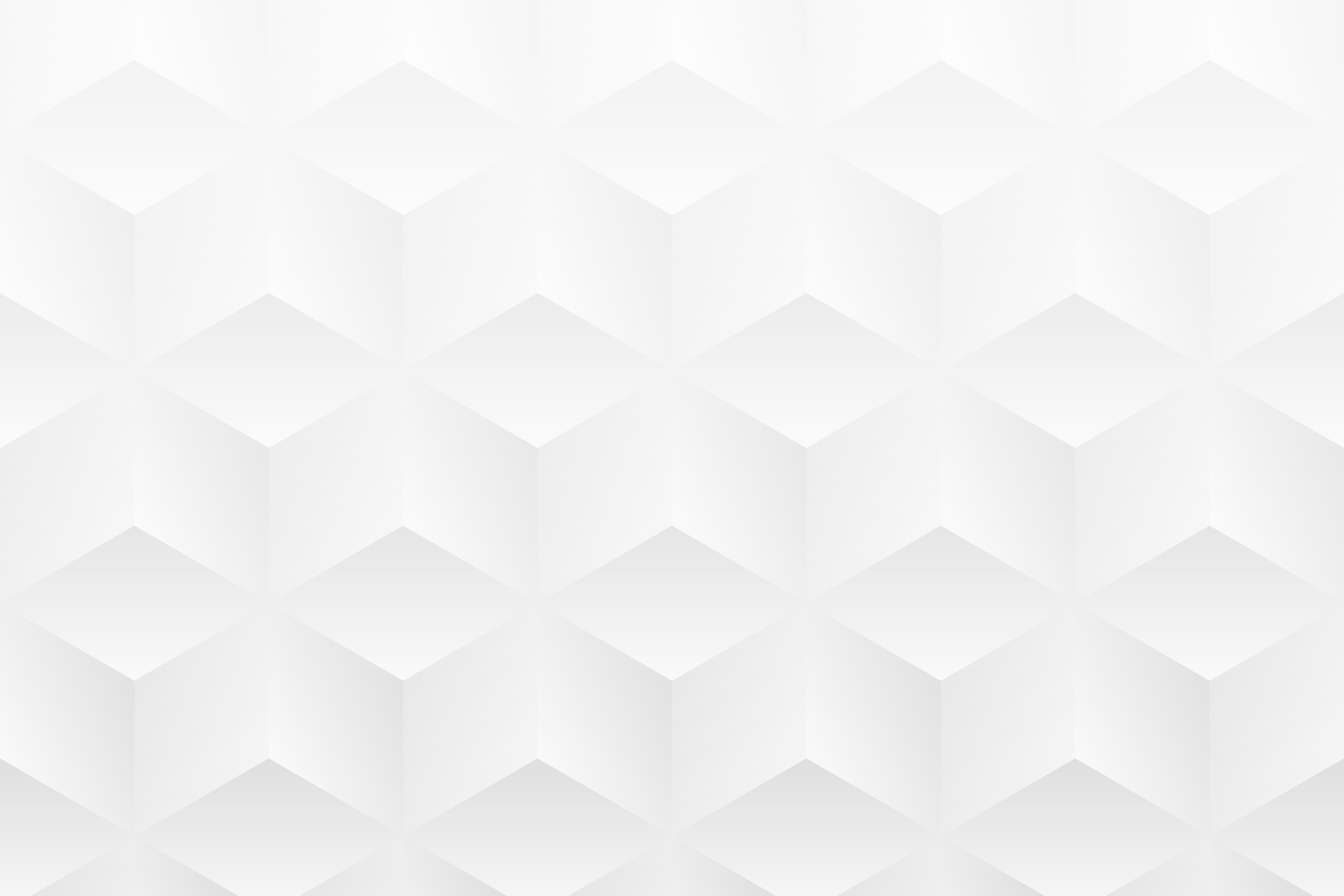 2. Survey results – appointment keeping
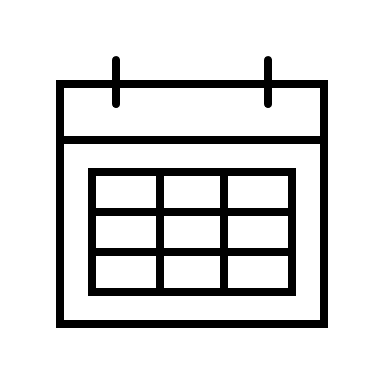 [Speaker Notes: Parents/guardians and providers were more closely aligned with this section while students had more confidence.]
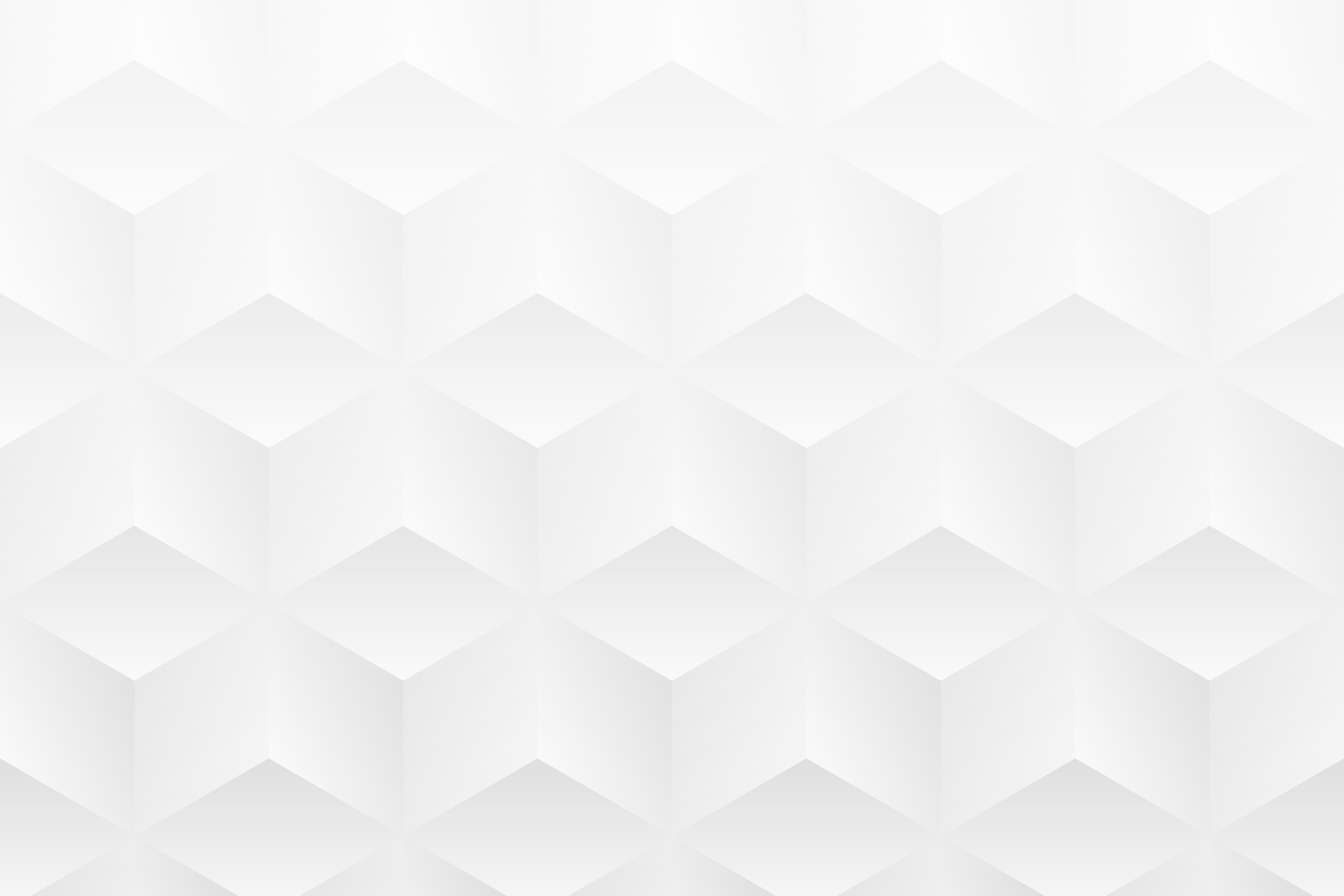 3. Survey results – tracking health issues
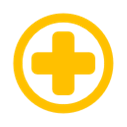 [Speaker Notes: Providers had very different results than parents/guardians and students for 2 questions about filling out medical history and allergies; and keeping a calendar of appointments and medications. Providers were evenly distributed with responses for making a list of questions and getting financial help. While the exact numbers varied, parents/guardians and students had similar responses to making a list of questions and getting financial help.]
4. Talking with providers
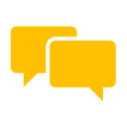 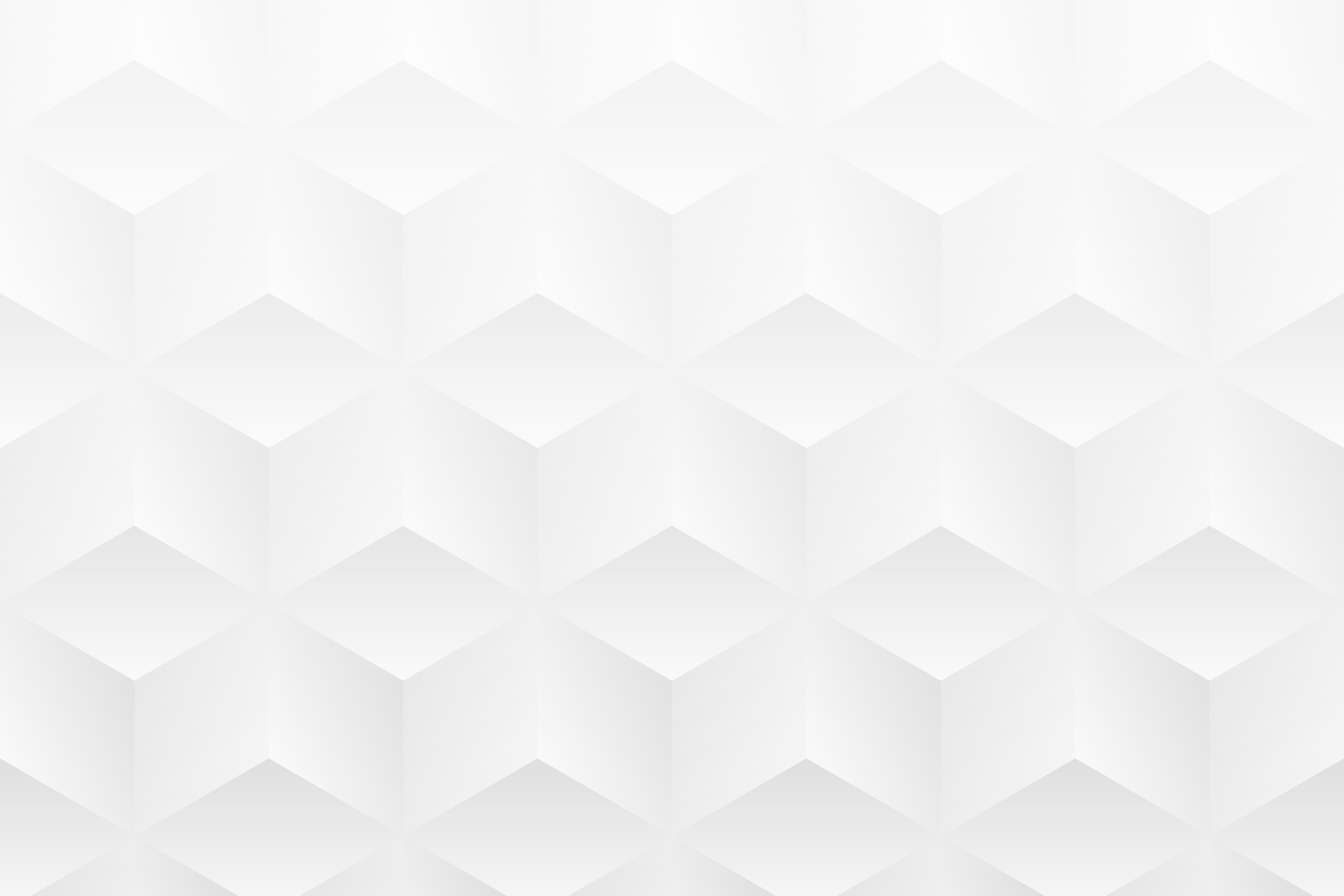 [Speaker Notes: Providers responded equally to “Do they tell the doctor or nurse what they are feeling”, and “Do they answer questions that are asked by the doctor, nurse, or clinic staff”.  Parent/guardians and students reported much higher responses of “Yes, they have started doing this” and “Yes, they always do this when they need to” for both questions.]
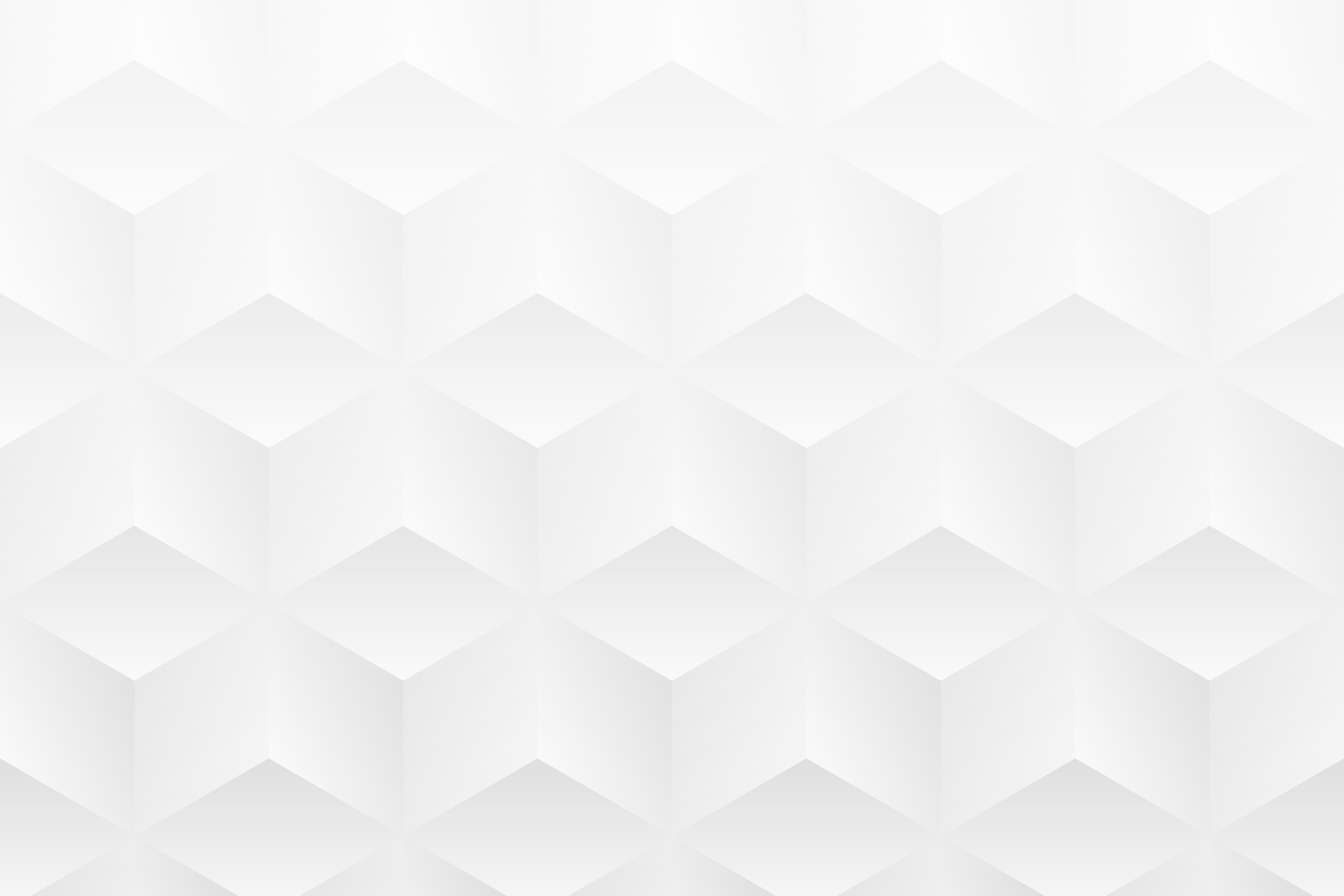 5. Survey results – managing daily activities
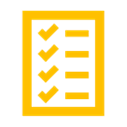 [Speaker Notes: Once again, providers responded equally to all three questions. For the question related to planning and preparing meals/food, parents/guardians had similar results of “Yes, they have started doing this” and “They always do this when they need to” but student results were highest for “They always do this when they need to” at 54.2%. This trend continued for the remaining two questions in this group.]
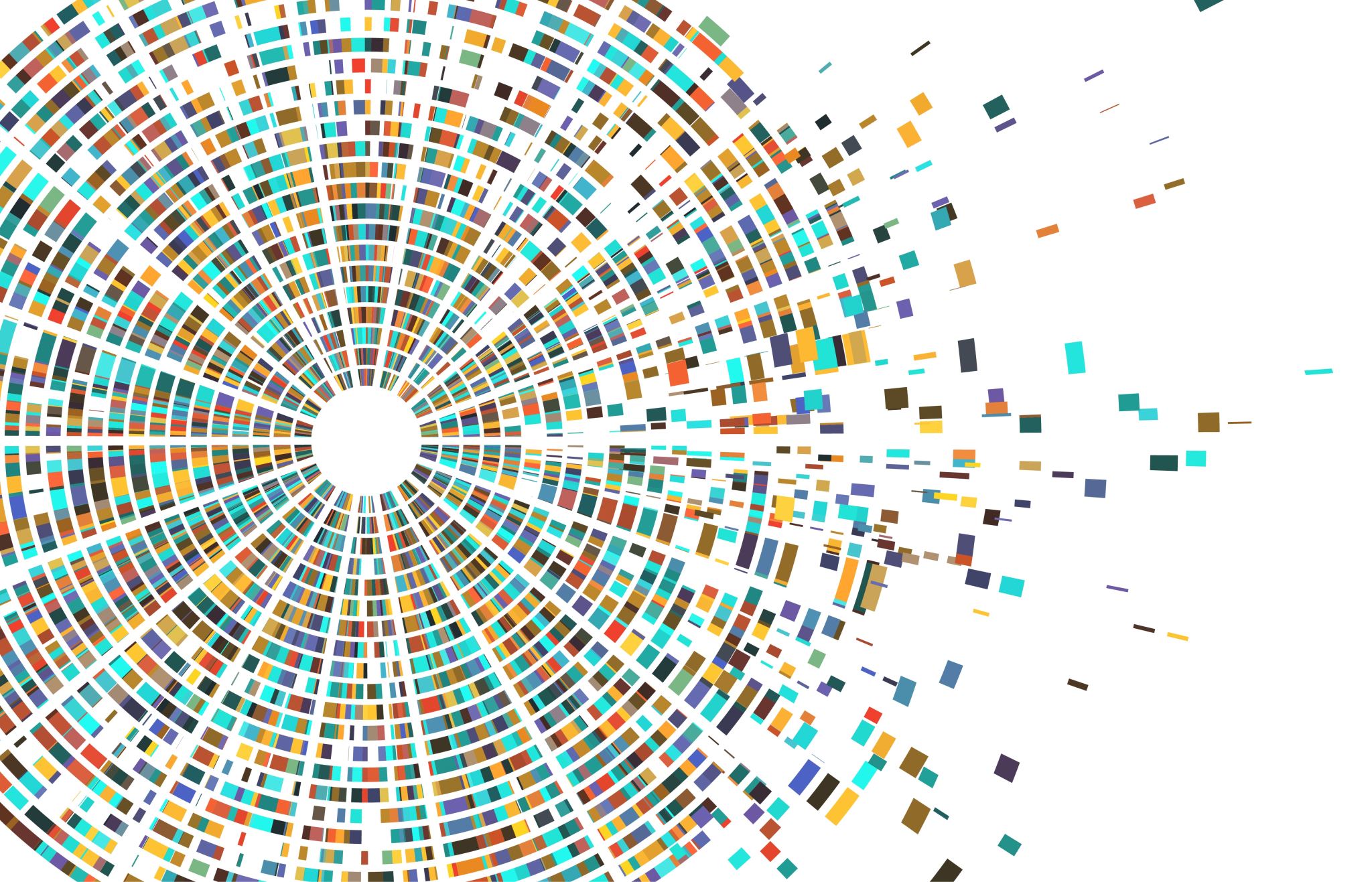 perspectives
Overall results
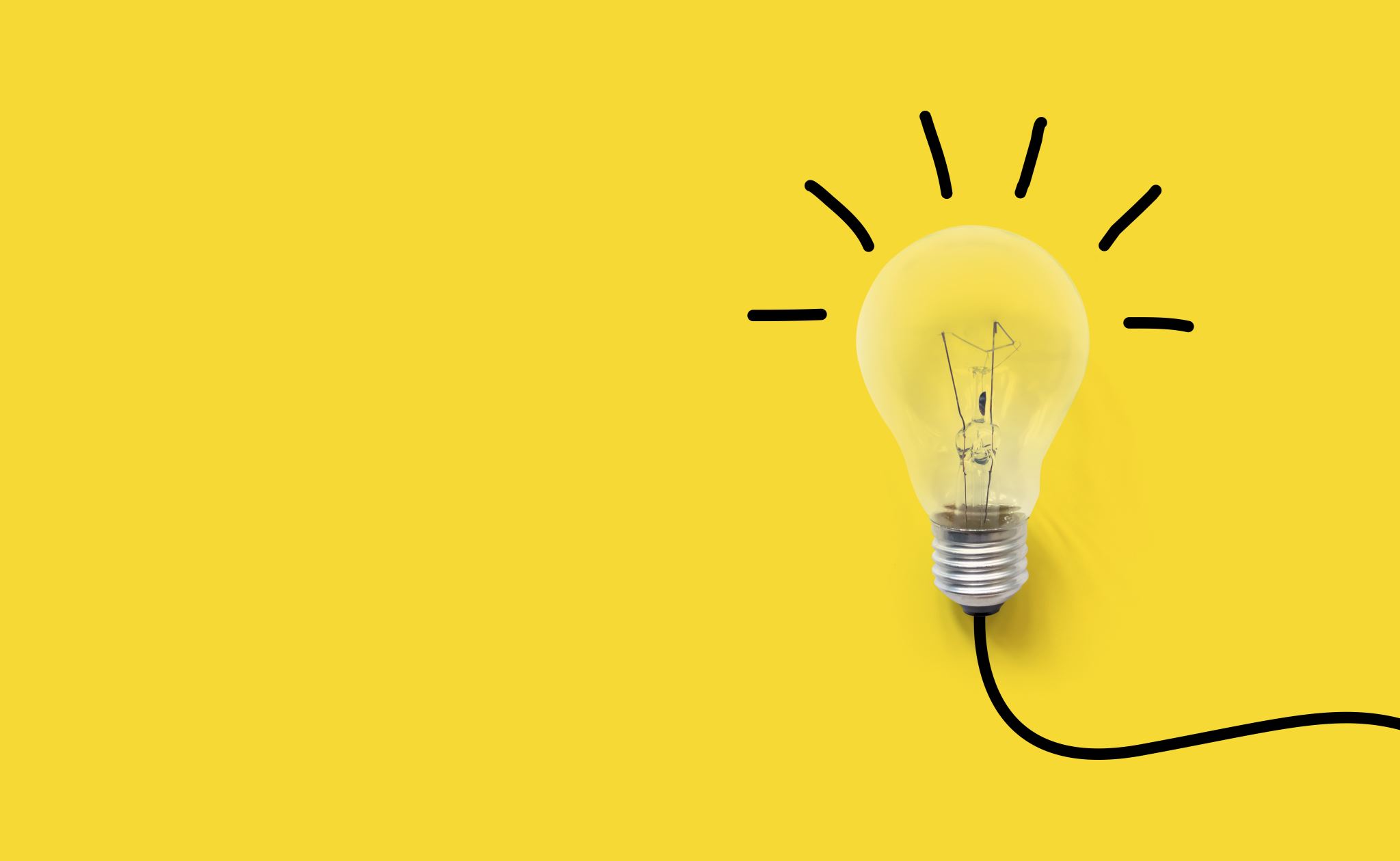 Suggestions/solutions
For providers
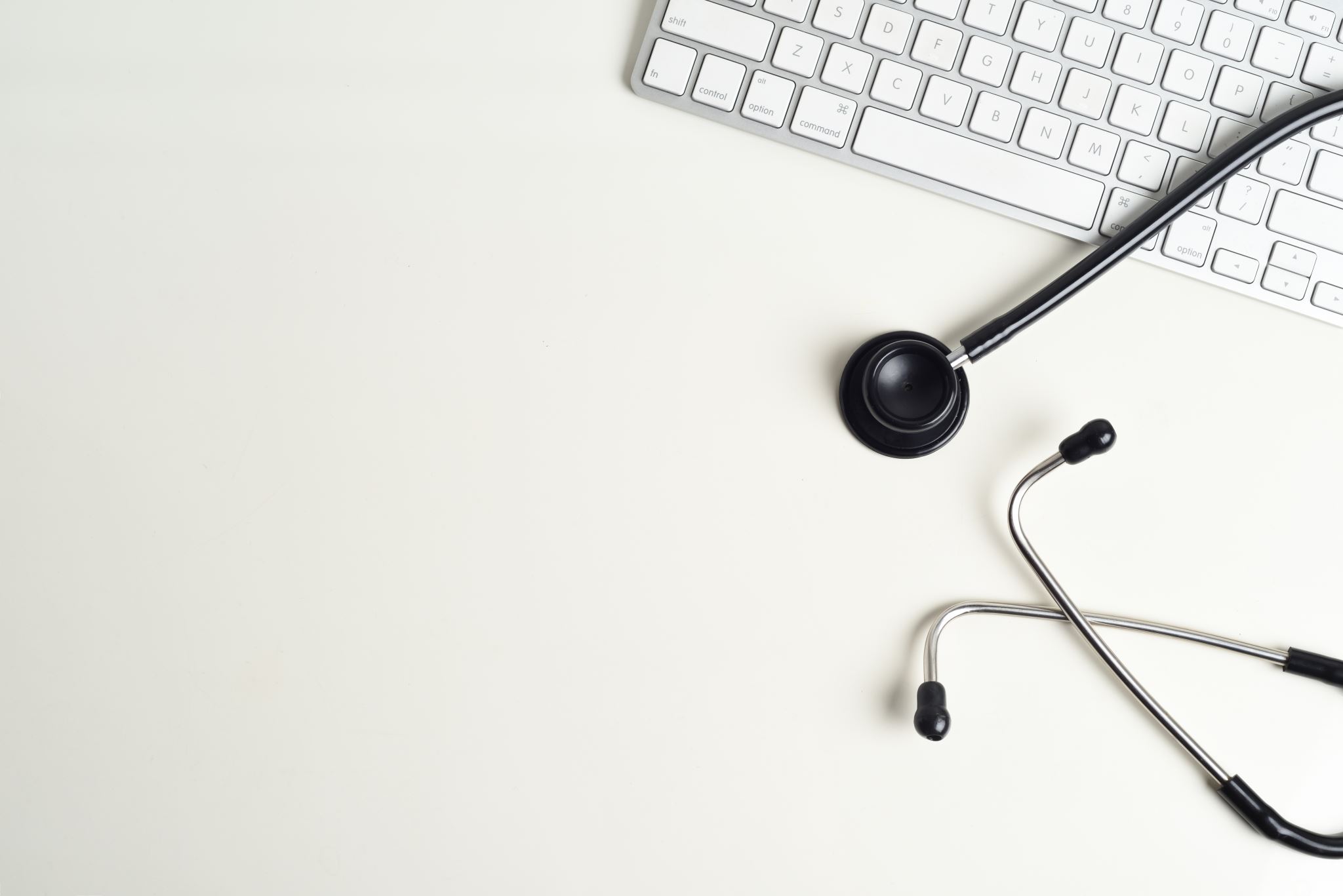 Speak to the young adult patients
Confirm as needed with parents
For parents
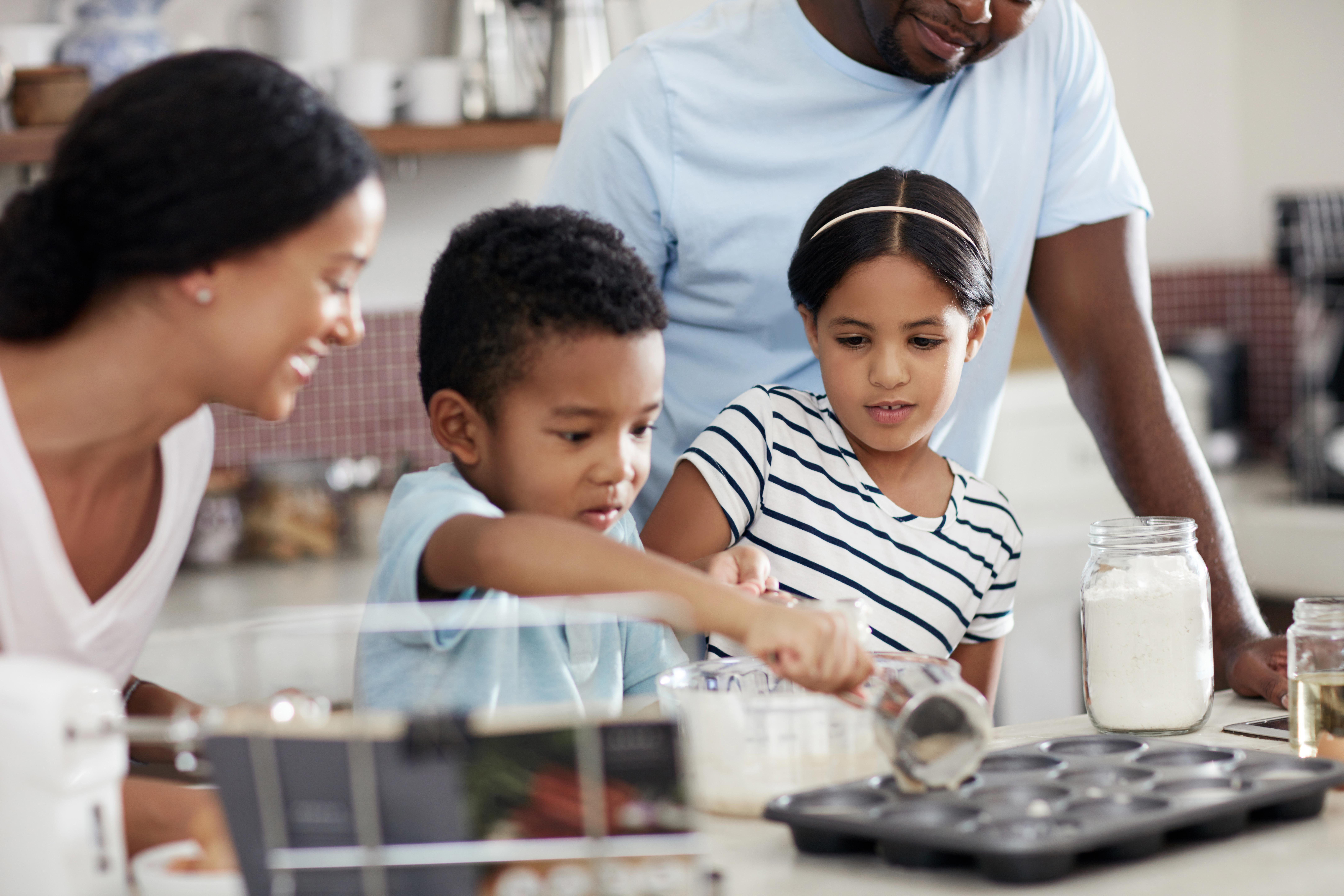 Allow young adult patients to lead conversations with providers
Give low-stakes tasks to complete early
Allow for failure
For young adults
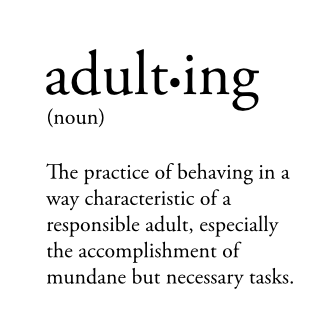 Allow young adult patients to lead conversations with providers
Give low-stakes tasks to complete early
Allow for failure
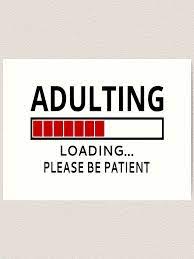 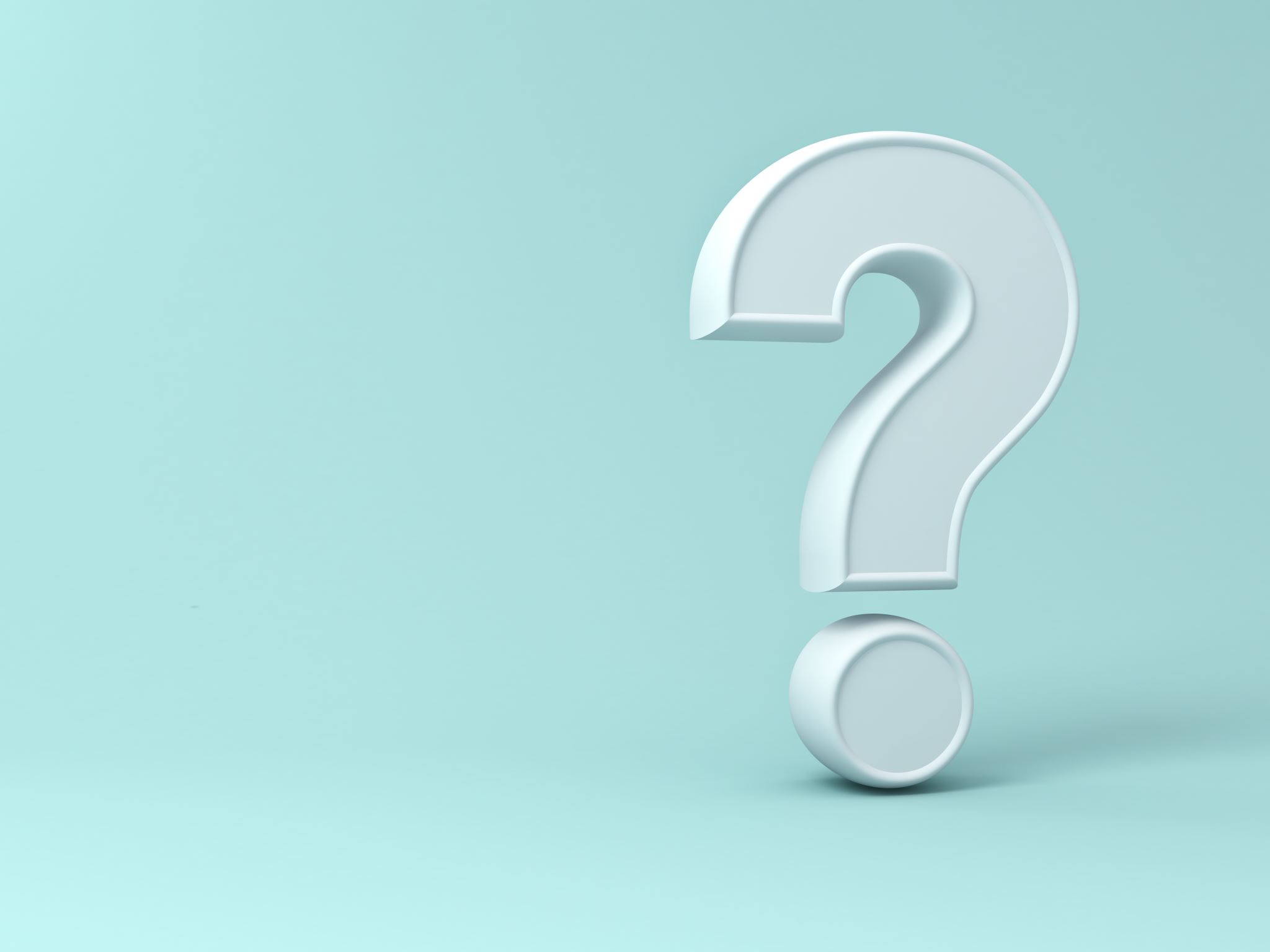 Questions?
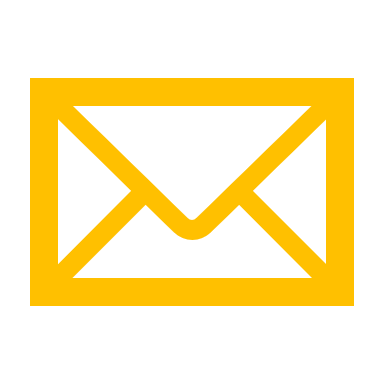 Thank you!
Lauri DeRuiter-Willems, ljderuiterwillems@eiu.edu
Annabelle Heddell, alheddell@eiu.edu